Автоматизация звука Ч в чистоговорках
Ач, ач, ач — испекли калач.
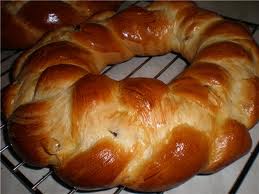 Ач, ач, ач — покупаем мяч.
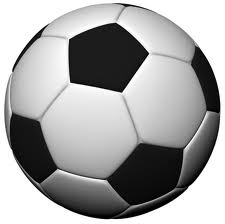 Ач, ач, ач — заиграл скрипач.
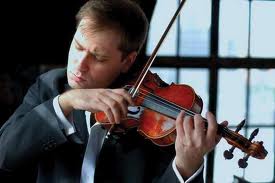 Ач, ач, ач — выступал циркач.
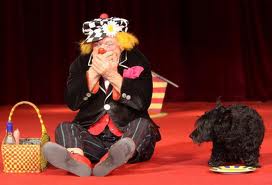 Ач, ач, ач — у моря много дач.
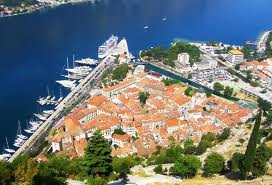 Ач, ач, ач — Машенька, не плачь.
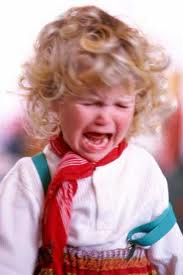 Ич, ич, ич — у ковбоя бич.
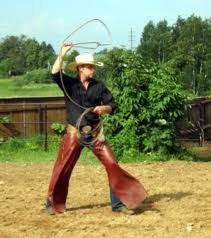 Ич, ич, ич — испекли кулич.
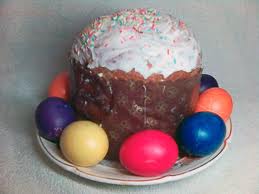 Ич, ич, ич — рисунок увеличь.
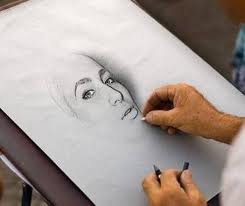 Ич, ич, ич — приготовим дичь.
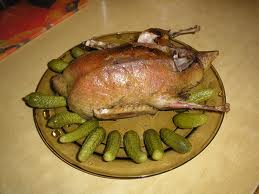 Ич, ич, ич — купили мы «Москвич».
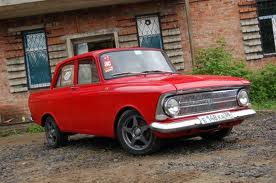 Эч, эч, эч — истопили печь.
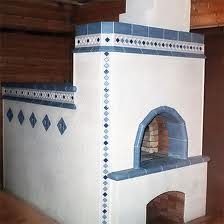 Эч, эч, эч — подарили меч.
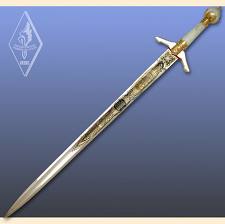 Эч, эч, эч — грамотная речь.
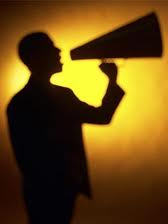 Эч, эч, эч — на траве прилечь.
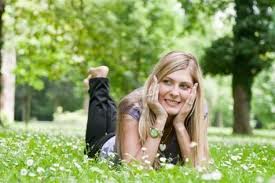 Эч, эч, эч — пирожков напечь.
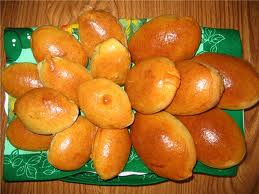 Оч, оч, оч — убегаю прочь.
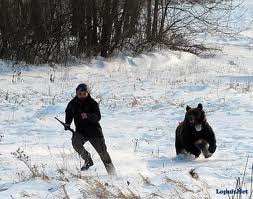 Оч, оч, оч — наступила ночь.
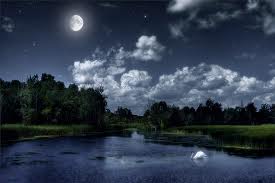 Оч, оч, оч — есть у мамы дочь.
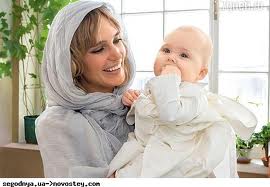 Оч, оч, оч — можешь мне помочь.
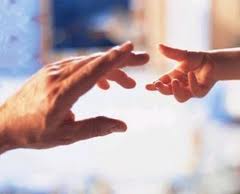 Оч, оч, оч — орехи надо растолочь.
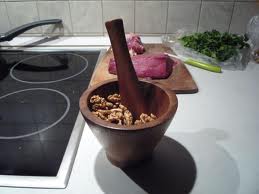 Уч, уч, уч — теплый луч.
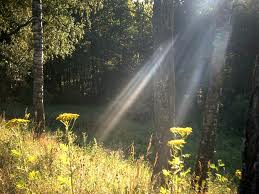 Уч, уч, уч — потеряли ключ.
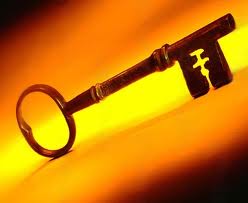 Уч, уч, уч — наш язык могуч.
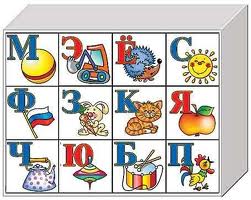 Уч, уч, уч — шапку нахлобучь.
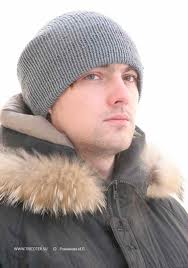 Уч, уч, уч — в небе много туч.
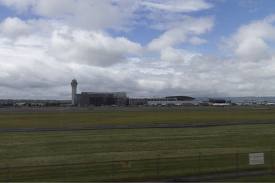 Ча, ча, ча – диплом врача.
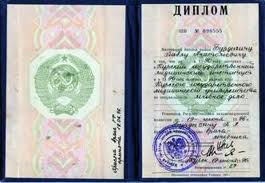 Ча, ча, ча – горит свеча.
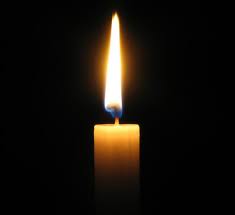 Ча, ча, ча – пьём из ключа.
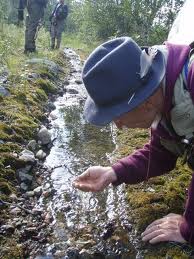 Ча, ча, ча – дайте калача.
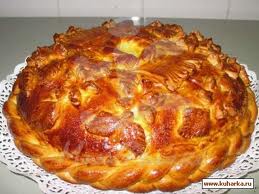 Ча, ча, ча – флаг из кумача.
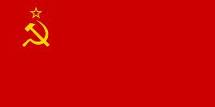 Ча, ча, ча – зайцы дали стрекача.
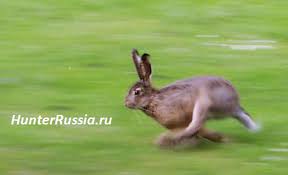 Ча, ча, ча – слушать скрипача.
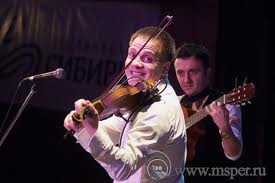 Ча, ча, ча – жилище богача.
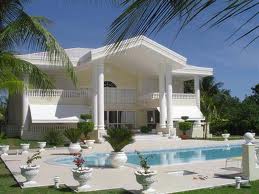 Ча, ча, ча – увидеть циркача.
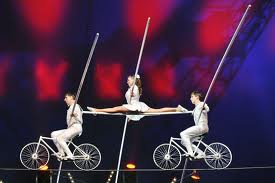 Чи, чи, чи — хорошие ткачи.
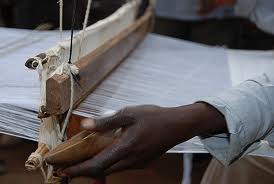 Чи, чи, чи — длинные бичи.
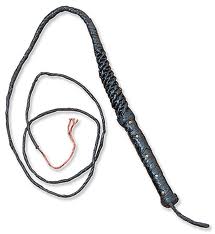 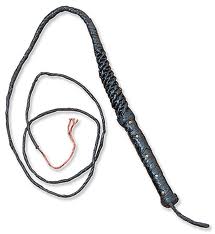 Чи, чи, чи — чёрные грачи.
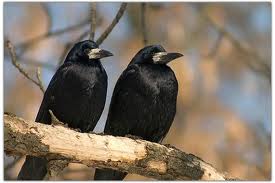 Чи, чи, чи — новые ключи.
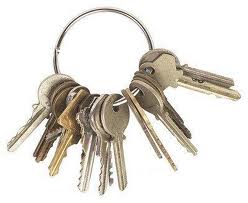 Чи, чи, чи — готовим куличи.
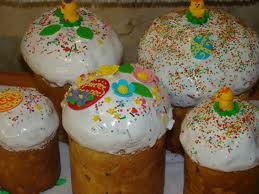 Чи, чи, чи — это москвичи.
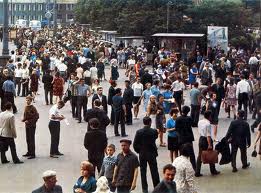 Чи, чи, чи — испеку в печи.
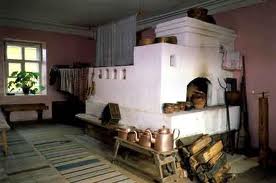 Че, че, че — полоски на мяче.
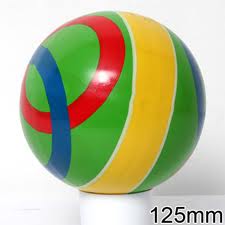 Че, че, че — читаю при свече.
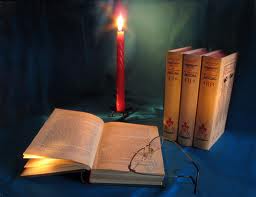 Че, че, че — муха на плече.
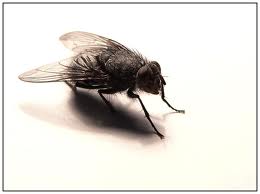 Че, че, че —едем мы на «Москвиче».
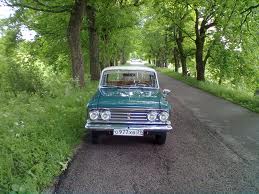 Че, че, че — сказ о силаче.
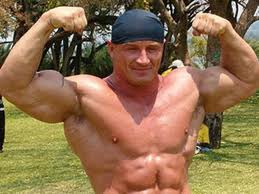 Че, че, че — весть о скрипаче.
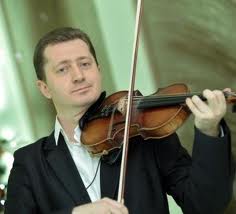 Чо, чо, чо — очень горячо.
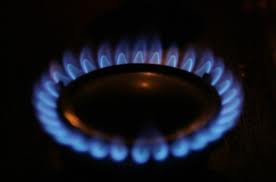 Чо, чо, чо — болит плечо.
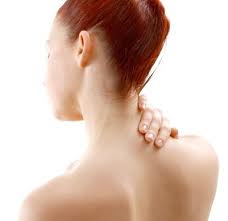 Чок, чок, чок — чиню сачок.
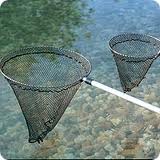 Чок, чок, чок — мычит бычок.
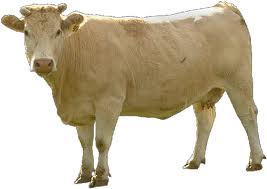 Чок, чок, чок — купил значок.
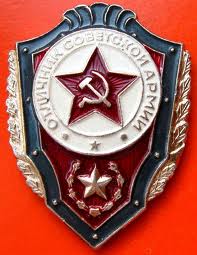 Чок, чок, чок — примеряю башмачок.
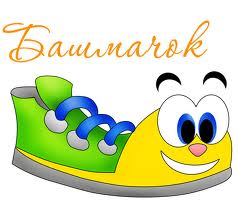 Чу, чу, чу — улететь хочу.
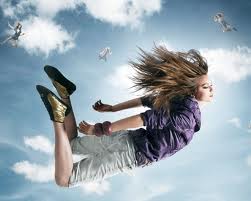 Чу, чу, чу — я иду к врачу.
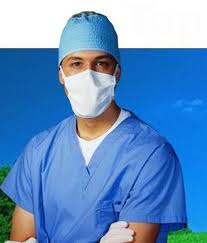 Чу, чу, чу — ударю по мячу.
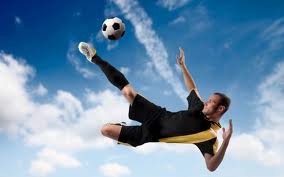 Чу, чу, чу — громко хохочу.
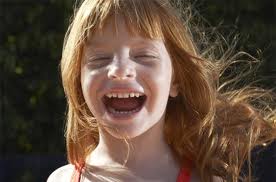 Чу, чу, чу — «пятёрку» получу.
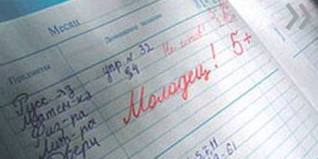 Чу, чу, чу — маме покричу.
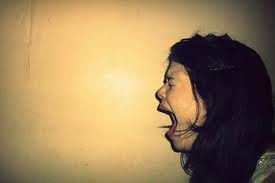 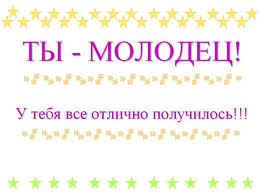